บทที่ 3 
การพัฒนาระบบสารสนเทศ 
และวัฏจักรการพัฒนาระบบสารสนเทศ
1
[Speaker Notes: คว]
การพัฒนาระบบสารสนเทศ (Information  System Development)
      เป็นการสร้างระบบใหม่หรือปรับเปลี่ยนระบบงานเดิมที่มีอยู่แล้ว  ให้สามารถทำงานเพื่อแก้ปัญหาการดำเนินงานทางธุรกิจได้ตามความต้องการ

วงจรการพัฒนาระบบ (System Development Life Cycle: SDLC) คือ กระบวนการทางความคิด เพื่อแก้ปัญหาทางธุรกิจ  ช่วยให้นักวิเคราะห์ระบบสามารถดำเนินการได้อย่างมีแนวทางและเป็นขั้นตอน
วงจรการพัฒนาระบบ (SDLC)
Waterfall SDLC 
Evolutionary SDLC
Incremental SDLC
Spiral SDLC
3
Waterfall Model
การบำรุงรักษาระบบ
Incremental SDLC
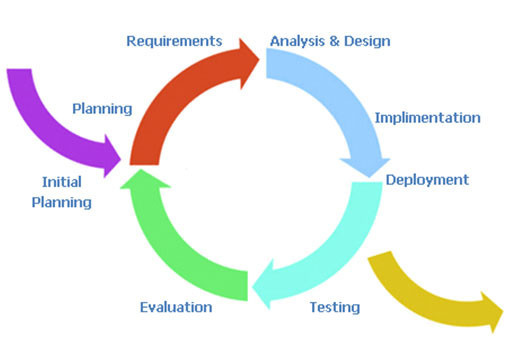 Spiral SDLC
ออกแบบ
สร้างต้นแบบรอบที่ 4
สร้างต้นแบบรอบที่ 3
สร้างต้นแบบรอบที่ 2
ทดสอบและประเมินผล
วิเคราะห์และออกแบบระบบ
สร้างต้นแบบรอบที่ 1
Plan first iteration
6
วางแผน
วงจรการพัฒนาระบบ (System Development Life Cycle: SDLC)  
7  ขั้นตอน  ได้แก่
1. ค้นหาและเลือกสรรโครงการ (Project  Identification)
    - ค้นหาโครงการพัฒนาระบบ
    - จำแนกและจัดลำดับโครงการ
    - เลือกโครงการที่เหมาะสมที่สุด
2. การเริ่มต้นและวางแผนโครงการ (Project  Initiating and Planning)
    - เริ่มต้นโครงการ
    - เสนอแนวทางเลือกในการนำระบบใหม่มาใช้งาน
    - วางแผนโครงการ
3. วิเคราะห์ระบบ (System  Analysis)
    - ศึกษาขั้นตอนการทำงานของระบบเดิม
    - กำหนดความต้องการในระบบใหม่จากผู้ใช้ระบบ
    - จำลองแบบขั้นตอนการทำงาน
    - อธิบายขั้นตอนการทำงานของระบบ
    - จำลองแบบข้อมูล
4. การออกแบบเชิงตรรก (Logic  Design)
    - ออกแบบแบบฟอร์มข้อมูลและรายงาน
    - ออกแบบ User  Interface
    - ออกแบบฐานข้อมูลในระดับตรรกะ
5. การออกแบบเชิงกายภาพ (Physical  Design)
    - ออกแบบฐานข้อมูลในระดับกายภาพ
    - ออกแบบ  Application
6. พัฒนาและติดตั้งระบบ (System  Implementation)
    - เขียนโปรแกรม
    - ทดสอบโปรแกรม
    - ติดตั้งระบบ
    - จัดทำเอกสาร
    - ฝึกอบรม
    - บริการให้ความช่วยเหลือหลังติดตั้ง
7. การซ่อมบำรุงระบบ ( System  Maintenance) 
    - เก็บรวบรวมคำร้องขอให้ปรับปรุงระบบ
    - วิเคราะห์ข้อมูลคำร้องขอเพื่อการปรับปรุง
    - ออกแบบการทำงานที่ต้องการปรับปรุง
    - ปรับปรุง
การศึกษาความเป็นไปได้ (Feasibility Study)
การศึกษาความเป็นไปได้ (Feasibility Study)
หน้าที่ : กำหนดปัญหา วัตถุประสงค์ เป้าหมาย ขอบเขตงานและศึกษาว่าเป็นไปได้หรือไม่ที่จะเปลี่ยนแปลงระบบ 
ผลลัพธ์ : รายงานการนำเสนอโครงงานและผลการศึกษาความเป็นไปได้ 
เครื่องมือ : เก็บรวบรวมข้อมูลของระบบและคาดคะเนความต้องการของระบบ 
บุคลากรและหน้าที่ความรับผิดชอบ : 
1. SA จะเก็บรวบรวมข้อมูลทั้งหมดที่จำเป็นทั้งหมดเกี่ยวกับปัญหา 
2. SA คาดคะเนความต้องการของระบบและแนวทางการแก้ปัญหา 
3. SA กำหนดความต้องการที่แน่ชัดซึ่งจะใช้สำหรับขั้นตอนการวิเคราะห์ต่อไป 
4. ผู้บริหารตัดสินใจว่าจะดำเนินโครงการต่อไปหรือไม่
การสำรวจระบบ
สำรวจระบบคือการรวบรวมข้อเท็จจริงที่เกิดขึ้นในระบบงานเพื่อให้เข้าใจระบบงาน สามารถนำข้อเท็จจริงที่ได้ไปใช้ในการกำหนดขอบเขตของการปรับปรุงหรือพัฒนาระบบต่อไป 
มีสิ่งที่ต้องคำนึงในการสำรวจระบบคือ
ขอบเขตของข้อมูล 
วิธีรวบรวมข้อมูล
ขอบเขตของข้อมูล
เป็นการกำหนดขอบเขตของข้อมูลที่ต้องการรวบรวมข้อมูล แบ่งเป็น 4 กลุ่ม คือ
ข้อมูลเกี่ยวกับองค์กร
ข้อมูลเกี่ยวกับบุคลากร
ข้อมูลเกี่ยวกับงาน
ข้อมูลเกี่ยวกับสภาพแวดล้อม
ข้อมูลเกี่ยวกับองค์กร
เป้าหมายขององค์กร (Goals of the Company)
โครงสร้างขององค์กร (Organizational Structre)
วัตถุประสงค์ (Objectives and Purposes)
นโยบาย (Policies)
เป้าหมายขององค์กรคือ เป้าหมายระยะยาวและแผนการกลยุทธ์ที่กำหนดไว้ ซึ่งเป็นตัวบอกให้รู้ถึงจุดมุ่งหมายใน 5 ถึง 7 ปี ข้างหน้า วัตถุประสงค์ในการศึกษา ถึงเป้าหมายขององค์กร เพื่อกำหนดทิศทางและขอบเขตการวิเคราะห์ระบบ
โครงสร้างขององค์กรคือ การศึกษาถึงโครงสร้างองค์กรนั้น เพื่อต้องการให้ทราบถึงหลักการการบริหารงาน และทิศทางขององค์กร นอกจากจะได้ทราบว่าใครเป็นใคร ทำหน้าที่อะไร จะได้นำเสนอข้อมูลตาม ที่แต่ระบบต้องการ
วัตถุประสงค์ คือในองค์กรแบ่งเป็นแผนกหรือหน่วยงานย่อย ๆ ซึ่งในแต่ละแผนก แต่ละหน่วยงาน ก็มีวัตถุประสงค์ของตนเองโดยต้องสอดคล้องกันและสนับสนุนเป้าหมายขององค์กร วัตถุประสงค์ของการศึกษาวัตถุประสงค์ของแต่ละแผนก คือ เพื่อเป็นแนวทางให้รู้ทิศทางของการไหล (รับ/ส่ง) ของข้อมูล
นโยบาย เป็นกฏในการดำเนินงานขององค์กร ซึ่งต้องทำให้บรรลุเป้าหมายขององค์กร การศึกษาถึงนโยบายขององค์กรนั้น เพื่อให้ทราบถึงความต้องการระบบสารสนเทศขององค์กร
ข้อมูลเกี่ยวกับบุคลากร
อำนาจหน้าที่ความรับผิดชอบ (Authority and Responsibility Relationships)
หน้าที่ (Job duties)
ความสัมพันธ์ (Interpersonal relationships)
ความต้องการสารสนเทศ(Information needs)
อำนาจหน้าที่ความรับผิดชอบ วัตถุประสงค์ของการศึกษาข้อมูลนี้ เพื่อให้ให้ทราบถึงการปฏิบัติงานจริง ๆ ของบุคลากรแต่ละระดับ และทราบว่า ใครมีหน้าที่ มีอำนาจในการตัดสินใจด้านใดบ้างตามที่ปฏิบัติอยู่ 
หน้าที่ ศึกษาการปฏิบัติงาน หน้าที่การงานขององค์แต่ละตำแหน่งในองค์กร โดยการศึกษา จากเอกสารต่าง ๆ รวมทั้งคู่มือที่เกิดขึ้นในระบบ เพื่อให้ทราบความเป็นไปของการดำเนินงาน
ความสัมพันธ์  ในโครงสร้างขององค์กร SAระบบ จำเป็นต้องหาข้อมูลจากเหตุการณ์ที่เกิดขึ้นจริง ๆ มากกว่าที่จะศึกษาจากข้อความในเอกสารที่เขียนไว้ว่า การทำงานควรจะเป็นอย่างไร วัตถุประสงค์ของการศึกษาความสัมพันธ์ของบุคลากรนั้น 
ความต้องการสารสนเทศ เพื่อให้ทราบว่าสารสนเทศที่ใช้ในระบบปัจจุบัน เป็นสารสนเทศที่ได้ตรงตามความต้องการมากแค่ไหน และทราบถึงความต้องการสารสนเทศจริง ๆ ของผู้บริหารแต่ละระดับ SA ต้องทำการเปรียบเทียบความต้องการของสารสนเทศที่ได้รับ เพื่อช่วยในการประเมินความสมดุลของการไหลของข้อมูลภายในระบบได้
ข้อมูลเกี่ยวกับงาน
การไหลของข้อมูล (Task and Work flows)
วิธีการและกระบวนการทำงาน (Methods and procedures)
ตารางการทำงานและปริมาณงาน (Work schedules Volumes)
มาตรการปฏิบัติงาน (Performance criteria)
เครื่องมือที่ใช้ควบคุม (Contorl Mechanisms)
การไหลของข้อมูล วัตถุประสงค์ในการศึกษาการทำงานและระบบงานคือ เพื่อทราบว่าการไหล หรือการรับ/การส่งข้อมูลภายในระบบ และการแปลงข้อมูลโดยหน้าที่ภายในระบบ  ทำได้โดยการรวบรวมเอกสาร แบบฟอร์มต่างๆ ที่เกิดขึ้นภายในระบบงานปัจจุบันในแต่ละกระบวนการ 
วิธีการและกระบวนการทำงาน เป็นการศึกษาที่กระบวนการจริงๆ โดยมุ่งเน้นจุดศูนย์กลางของงานโดยศึกษาว่างานอะไร โดยใคร ด้วยเครื่องมืออะไร มีตารางการทำงานอย่างไร ภายใต้กฏเกณฑ์ใด ซึ่งแตกต่างจากการศึกษาการทำงานและระบบงาน การศึกษาข้อมูลดังกล่าวนี้เน้นที่การกระทำและกระบวนการ
ตารางการทำงานและปริมาณงาน ศึกษาจำนวนงานที่ต้องการให้เสร็จในระยะเวลาที่กำหนด ซึ่งจะทำให้รู้ว่าควรนำเอาระบบคอมพิวเตอร์มาช่วยในการพัฒนาระบบใหม่หรือไม่
มาตรการปฏิบัติงาน เพื่อวัดและประเมินผลงาน ซึ่งในการวัดและประเมินงานนั้นไม่เพียงแต่ดูที่ตารางการทำงาน ปริมาณ แต่ดูที่คุณภาพ ความถูกต้อง ความเชื่อถือได้ และการยอมรับ สารสนเทศของงานด้วย  วัตถุประสงค์ของการศึกษานี้ คือเปรียบเทียบการทำงานจริงๆ และมาตรฐานของงานว่าเป็นไป ตามที่กำหนดหรือไม่ เพื่อทราบถึงคุณภาพของระบบงาน ความบกพร่องของปัจจัยที่เกิดความบกพร่อง
เครื่องมือที่ใช้ควบคุม  ศึกษาว่าอะไรเป็นตัวควบคุมระบบการทำงาน
ข้อมูลเกี่ยวกับสภาพแวดล้อม
การกำหนดขอบเขตงาน (Resources avaible) 
		วัตถุประสงค์ของการศึกษาเกี่ยวกับทรัพยากรที่มีอยู่นั้น คือ ต้องการทราบว่า ทรัพยากรที่องค์กรมีอยู่นั้นมีอะไรบ้าง จัดสรรอย่างไร ใช้อย่างคุ้มค่าหรือไม่ และถ้าต้องการมีการออกแบบใหม่ต้องซื้อุปกรณ์ใดเพิ่ม สามารถนำทรัพยากรเก่ามาใช้กับระบบงานใหม่ ได้หรือไม่ ทรัพยากรในที่นี้ รวมถึงบุคคลากรในองค์กรด้วย เพื่อเพิ่มฐานความรู้ของบุคลากร
วิธีรวบรวมข้อมูล
การรวบรวมข้อมูลขึ้นอยู่กับชนิดข้อมูลที่เราต้องการ  
แยกได้ดังต่อไปนี้
1. การรวบรวมจากเอกสาร (Documents)
2. แบบสอบถาม (Questionnaire)
3. การสัมภาษณ์ (Interview)
4. การสังเกต (Observation)
การรวบรวมจากเอกสาร (Documents)
โครงสร้างขององค์กร (Organization Charts) , นโยบาย (Policy Manuals)
คู่มือวิธีการปฏิบัติงาน (Methods and Prodeures Manuals)
หน้าที่ความรับผิดชอบ (Job Descriptions)
แบบฟอร์มรายงานต่าง ๆ (Forms and Reports)
การรับ/ส่งเอกสารและกระบวนการทำงาน (Document Flow and Work Flow Diagrams)
ระบบงาน (System Flowchats)
กรณีที่องค์กรมีระบบงานคอมพิวเตอร์อยู่แล้ว เอกสารที่ต้องศึกษาเพิ่มเติมคือ
เอกสารเกี่ยวกับโปรแกรมคอมพิวเตอร์ (Computer Program Documentation)
คำอธิบายข้อมูล (Data Dictionary listing)
คู่มือการใช้ระบบงานคอมพิวเตอร์ (Computer Operations Manuals)
แบบสอบถาม (Questionnaire)
คุณสมบัติของแบบสอบถาม
1. แบบสอบถามที่ตรงประเด็น (Validity)
2. มีความเชื่อถือได้ (Reliability)
3. มีเหตุมีผล (Face validity)
การวางแผนสำหรับการใช้แบบสอบถาม
1. กำหนดวัตถุประสงค์ที่แน่นอนสำหรับการรวบรวมข้อมูลที่ต้องการ แบบสอบถามที่ได้นั้นต้องกำหนดทางเลือกข้อคิดเห็น เป็นทั้งคำถามปิดและคำถามเปิดเพื่อ ขอความคิดเห็นจากผู้ตอบ
2. กำหนดผู้ตอบแบบสอบถาม ถ้ามีจำนวนผู้ตอบมากกว่าควรใช้การสุ่ม
3. กำหนดแบบสอบถามเพื่อให้ผู้ตอบยอมรับแบบสอบถามนั้น
4. กำหนดรูปแบบ (Forms) ของแบบสอบถามและวิธีการประเมินผล
ชนิดของคำถาม
1. คำถามปลายเปิด (Open-ended questions) 
2. คำถามปลายปิด (Closed-ended questions)
ชนิดของคำถาม
1. คำถามปลายเปิด (Open-ended questions) 
เป็นแบบสอบถามที่ไม่มีทางเลือกให้เลือกตอบ แต่ให้ผู้ตอบแบบสอบถาม แสดงความคิดเห็นของตนเองได้อย่างอิสระ
ตัวอย่างคำถามปลายเปิด
เช่น
1.1 คุณคิดอย่างไรในการนำเอาระบบคอมพิวเตอร์มาใช้กับระบบงานในแผนกของคุณ
1.2 คุณจะทำอย่างไรให้ถึงเป้าหมายตามที่แผนกกำหนดไว้
1.3 อะไรที่คุณคิดว่าเป็นข้อผิดพลาดของการนำระบบคอมพิวเตอร์มาใช้ในแผนก
1.4 คุณใช้งานแบบฟอร์มนี้อย่างไร และมีการทำงานเป็นเช่นไรบ้าง
2. คำถามปลายปิด (Closed-ended questions) 
เป็นคำถามที่มีคำตอบให้ผู้ตอบแบบสอบถาม โดยการ เลือกคำตอบตามความคิดเห็น 
Multiple – choice   เป็นตัวเลือกให้เลือกตอบ 
Rating – Scale  เป็นคำถามที่ให้ตอบคำถามที่เป็นอัตราในการตอบคำถาม
Ranking – Scale  เป็นคำถามที่ผู้ตอบแบบสอบถามต้องเลือกคำตอบระดับความคิดเห็น เรียงลำดับความสำคัญ
ตัวอย่างคำถามปลายปิด
2.1 คุณมาทำงานบริษัทนี้นานเท่าไรแล้ว
2.2 มีจำนวนรายงานที่คุณใช้ผ่านระบบคอมพิวเตอร์เท่าไรในแต่ละเดือน
2.3 ช่วยบอกสิ่งที่คุณให้ความสำคัญสูงสุดในการขายสินค้าสัก 2ข้อ
2.4 ใครเป็นผู้ที่ได้รับผลลัพธ์นี้บ้าง
2.5 คุณยอมรับรายงานการเงินของคุณที่พิมพ์จากเครื่องคอมพิวเตอร์หรือไม่
2.6 คุณคิดว่าแบบฟอร์มนี้สมบูรณ์หรือไม่
หลักการเขียนแบบสอบถาม
คำถามควรเป็นคำถามในเพียงหัวข้อเดียว
คำถามควรเหมาะสมกับผู้ตอบที่จะตอบได้
เรียงคำถามให้ต่อเนื่องสัมพันธ์กัน
คำถามควรออกแบบสำหรับคะเนที่ง่ายในการวิเคราะห์
คำถามควรเป็นคำถามที่ชัดเจน กะทัดรัด มีข้อความเข้าใจง่าย
ข้อดีของแบบสอบถาม
1. ประหยัดเวลา
2. ง่าย สะดวก และรวดเร็ว
ข้อเสียของแบบสอบถาม
1. การทำแบบสอบถามที่ได้ผลตามความต้องนั้นยาก
2. มีข้อจำกัดในการได้ข้อมูลตามความต้องการ
การสัมภาษณ์ (Interview)
การเก็บรวบรวมข้อมูลโดยการพูดคุยซักถามบุคลากร 
ควรศึกษาข้อมูลเกี่ยวกับองค์กรบางส่วนเพื่อเตรียมคำถามในการสัมภาษณ์ 
ผู้ให้สัมภาษณ์อาจเป็นผู้บริหารระดับสูง ระดับกลาง ระดับล่าง จนถึงพนักงาน
สิ่งที่ควรคำนึงถึงการสัมภาษณ์คือ ควรทำให้ผู้ถูกสัมภาษณ์รู้สึกว่าเป็นการสนทนากันตามปกติ โดยมิให้เขามีความรู้สึกว่าเขาจะถูกแย่งงาน และพยายามเปิดโอกาสให้เขาออกความคิดเห็นและมีส่วนร่วมในการออกแบบระบบ เพื่อให้เขา มีความรู้สึกที่ดีต่อระบบใหม่ที่กำลังพัฒนาขึ้น
สิ่งที่ควรหลีกเลี่ยงในการสัมภาษณ์
1. การตั้งคำถามนำ (Beware of Leading questions)
2. หลีกเลี่ยงการนำเพื่อสรุป (Avoid premature conclusion) 
3. ไม่ควรที่จะคล้อยตาม 
4. อย่าถูกจูงใจโดยใคร
ข้อดีของการสัมภาษณ์
1. ข้อมูลที่ได้เป็นข้อมูลที่มีคุณภาพ
2. SAได้ความคิดเห็นและคำแนะนำในการออกแบบระบบ ทำให้ผู้ถูกสัมภาษณ์มีส่วนร่วมในการออกแบบ ซึ่งทำให้ลดการต่อต้านระบบใหม่
ข้อเสียของการสัมภาษณ์
1. เสียเวลามาก
2. SAอาจคล้อยตามความคิดเห็นที่เป็นอคติ (Bias) ของผู้ถูกสัมภาษณ์
การสังเกต (Observation)
เป็นการรวบรวมข้อมูล โดยการดูกระบวนการทำงานจริง ๆ ของระบบอย่างเดียว  โดยต้องรู้ว่า จะสังเกตอะไร และต้องทำการบันทึกข้อมูลเกี่ยวกับการปฏิบัติงานในขณะสังเกต สรุปการสังเกต 
ข้อมูลที่ได้จะถูกต้องแม่นยำเพียงใด ขึ้นอยู่กับความสามารถของผู้สังเกตการณ์ ซึ่งผู้สังเกตการณ์ ต้องมีความละเอียดรอบคอบมีไหวพริบและความยุติธรรม
การสังเกตการปฏิบัติการในองค์การ อาจกระทำโดยให้ผู้สังเกตรู้ตัว หรือสังเกต โดยไม่ให้ผู้ถูกสังเกตรู้ตัวก็ได้
ข้อดีของการสังเกต
1. ข้อมูลที่ได้จากเหตุการณ์จริง ๆ (System-related tasks) ซึ่งเป็นข้อมูลที่เชื่อถือได้
2. ข้อมูลที่ได้จากการเก็บข้อมูล จากการสังเกตโดย ไม่มีการเตรียมตัว เหมือนการทำแบบสอบถาม หรือการสัมภาษณ์
3. ข้อมูลที่ได้เป็นข้อมูลที่น่าเชื่อมาก เนื่องจากผู้สังเกตการณ์เป็นผู้เห็นเหตุการณ์จริงๆ ด้วยตา
ข้อเสียของการสังเกต
1. ไม่สะดวก กรณีที่กระบวนการเกิดขึ้นไม่บ่อยก็ต้องใช้เวลา
2. กรณีที่บุคลากรรู้ว่ามีคนสังเกตการทำงานของเขา เขาอาจจะไม่ได้ทำเหมือนปกติ ที่เคยทำ ทำให้ได้ข้อมูลที่ไม่ตรงกับความจริง
3. ต้องใช้คนที่มีความสามารถสูงในการสังเกต
การสุ่ม (Sampling)
การสุ่มใช้กับการหาข้อมูลที่มีบุคลากรจำนวนมาก เหตุการณ์มากและ มีการเปลี่ยนแปลง 
การทำงานมากไม่สามารศึกษาจากทุกกลุ่ม ทุกกระบวนการได้ ซึ่งทำให้เสียเวลา และค่าใช้จ่ายมาก 
นำเอาวิธีทางสถิติ มาช่วยโดยการใช้การสุ่มเอาข้อมูลบางส่วน